My Home
A tree house
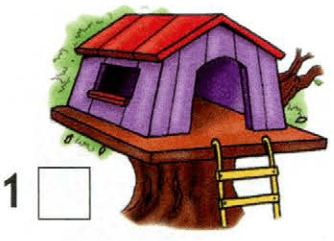 a chair
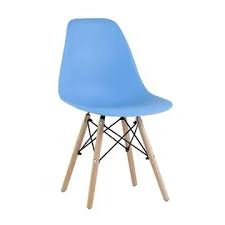 A table
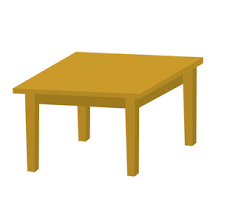 A radio
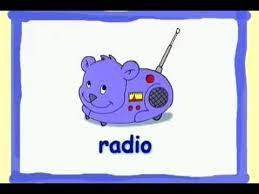 A bed
What’s this?      Что это?
It’s a ………          Это……..
It’s a bed.
It’s a table.
He -Он
She - Она
Mummy - …….
Daddy - …….
Grandma - ……
Grandpa - ……
Chuckles - ……
Brother - ……
Sister - ……..
He is….. – он находится…
She is…. - она находится...
He is = He’s
She is = She’s
He’s – ?
She’s -?
Where’s daddy?
He’s in the kitchen.

Where’s mummy?
She’s in the garden.
Where’s grandma?
…… in the bedroom.

Where’s grandpa?
……. in the house.

Where’s Chuckles?
……. in the tree house.